ψηλότερο έδαφος
βουνό
χαμηλότερο έδαφος
πεδιάδα
βουνό
πεδιάδα
θάλασσα
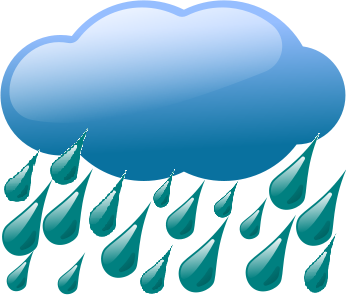 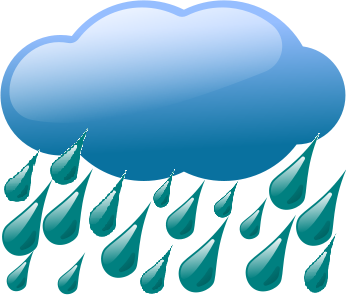 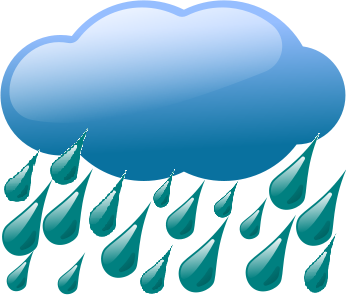 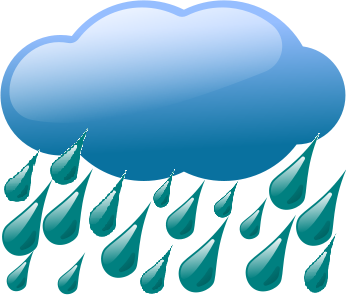 πηγές




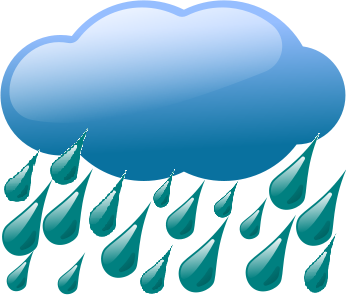 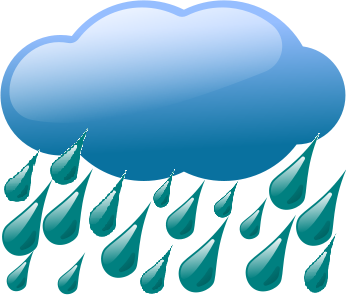 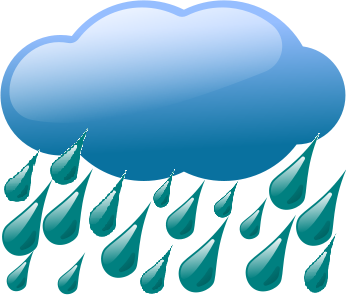 εκβολές
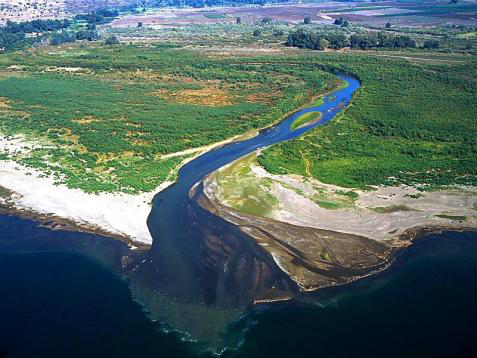 - Από πού είσαι, ποταμάκι;
- Από κείνο το βουνό.
βουνό
ποταμάκι
- Πώς τον λέγαν τον παππού σου;
- Σύννεφο στον ουρανό.
- Ποια ‘ναι η μάνα σου;
- Η μπόρα.
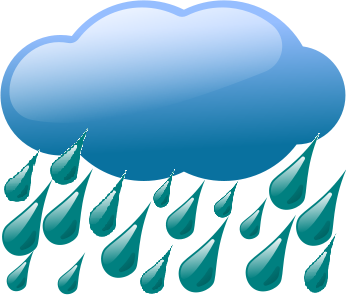 σύννεφο
βροχή
μπόρα
πεδιάδα
χωράφια
- Πώς κατέβηκες στη χώρα;
- Τα χωράφια να ποτίσω και τους μύλους να γυρίσω.
- Στάσου να σε ιδούμε λίγο, ποταμάκι μου καλό.
ποταμός
θάλασσα
γιαλός
- Βιάζομαι πολύ να φύγω, ν’ ανταμώσω το γιαλό.